OUVIDORIA
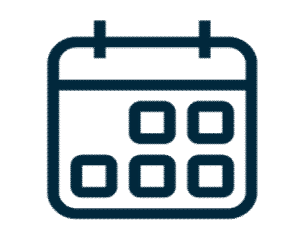 FEVEREIRO
2022
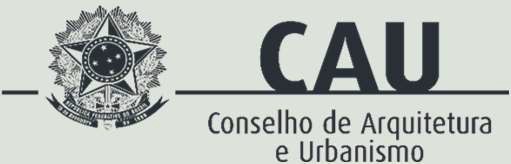 PROTOCOLOS
FEV 22
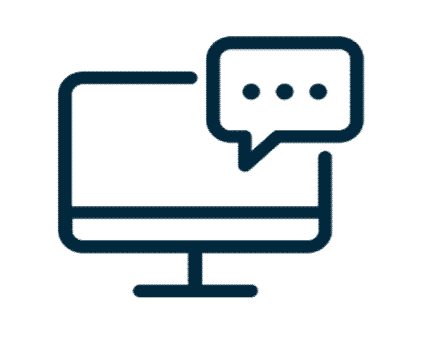 recebidos
concluídos
95
95
100%
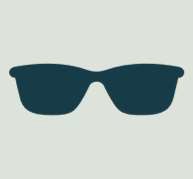 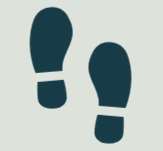 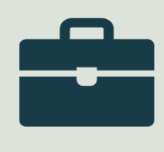 PESSOA JURÍDICA
6
6%
ANÔNIMO
13
14%
PESSOA FÍSICA
74
78%
PERCENTUAL TOTAL
FEV 22
3%
0%0%
13%
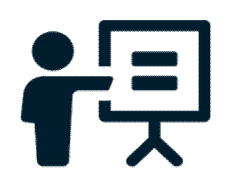 45%
16%
23%
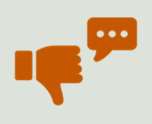 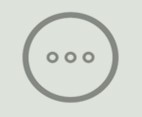 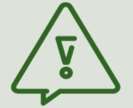 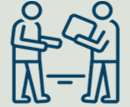 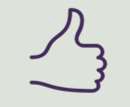 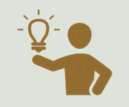 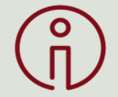 FEV 22
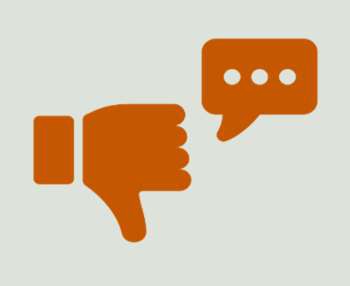 45,3%
do total de demandas
RECLAMAÇÃO
43
reclamações a nível nacional
RECLAMAÇÃO
FEV 22
30,2%
foram assuntos correlatos a SUPORTE
SUPORTE
RRT ANUIDADE
CARTEIRA PROFISSIONAL
ATENDIMENTO CAU ASSUNTOS GERAIS RECLAMAÇÕES ESPECÍFICAS REGISTRO PROFISSIONAL
FISCALIZACÃO REGISTRO PESSOA JURÍDICA ACESSO SICCAU (OUVIDORIA)
CAT CERTIDÃO DE REGISTRO DE PESSOA FÍSICA CERTIDÃO DE REGISTRO DE PESSOA JURÍDICA
DÍVIDA ATIVA
ELEIÇÕES GERAL (OUVIDORIA)
RDA RESSARCIMENTO
13
8
7
4
3
2
2
2
+ frequentes
sistema indisponível;
cobrança indevida;
reclamações específicas.
1
1
0
0
0
0
0
0
0
0
0
7%
anônimas
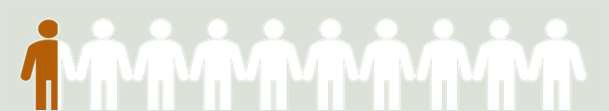 FEV 22
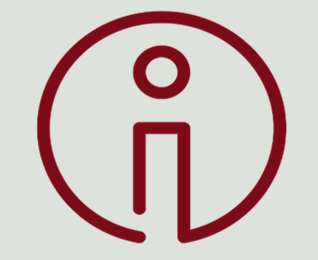 23,2%
do total de demandas
INFORMAÇÃO
22
pedidos de informação
INFORMAÇÃO
FEV 22
45,5%
foram assuntos correlatos a CAU ASSUNTOS GERAIS
CAU ASSUNTOS GERAIS
ANUIDADE
FISCALIZAÇÃO REGISTRO PROFISSIONAL CARTEIRA PROFISSIONAL REGISTRO PESSOA JURÍDICA
RRT RESSARCIMENTO
CARTEIRA
CAT ELEIÇÕES
PLANO DE SAÚDE
RDA REGISTRO DE EMPRESA RESOLUÇÃO (OUVIDORIA) GERAL (OUVIDORIA)
CERTIDÃO DE REGISTRO DE PESSOA FÍSICA CERTIDÃO DE REGISTRO DE PESSOA JURÍDICA
CERTIDÕES DIVERSAS
DÍVIDA ATIVA
SUPORTE DECLARAÇÕES
10
3
3
2
1
1
1
1
+ frequentes
outras dúvidas específicas;
dúvidas sobre descontos / isenção;
orientação legislação.
0
0
0
0
0
0
0
0
0
0
0
0
0
0
FEV 22
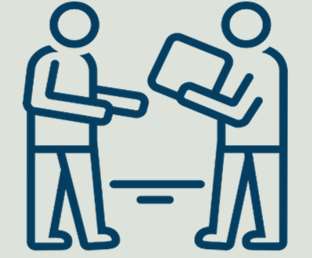 15,8%
do total de demandas
SOLICITAÇÃO
15
solicitações a nível nacional
SOLICITAÇÃO
FEV 22
20%
foram assuntos correlatos a ANUIDADE
3
ANUIDADE
CAU ASSUNTOS GERAIS
FISCALIZAÇÃO CARTEIRA PROFISSIONAL
DÍVIDA ATIVA REGISTRO PROFISSIONAL
RESSARCIMENTO
RRT CERTIDÕES DIVERSAS
.800
ELEIÇÃO REGISTRO PESSOA JURÍDICA GERAL (OUVIDORIA)
CAT CERTIDÃO DE REGISTRO DE PESSOA FÍSICA CERTIDÃO DE REGISTRO DE PESSOA JURÍDICA
RDA
2
2
2
2
1
1
1
1
+ frequentes
refinanciamento;
coleta biométrica;
solicitações específicas.
0
0
0
0
0
0
0
0
FEV 22
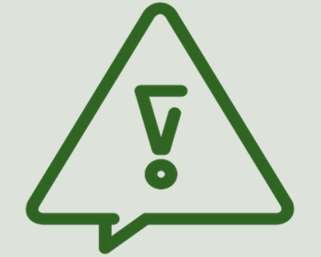 12,6%
do total de demandas
DENÚNCIA
12
protocolos cadastrados
DENÚNCIA
FEV 22
58,3%
foram denúncias CONTRA LEIGO
7
+ frequentes
obra sem acompanhamento profissional;
desacordo comercial;
desacordo comercial.
67%
anônimas
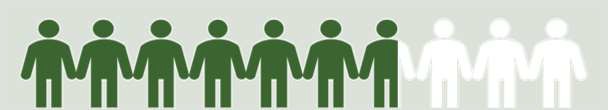 FEV 22
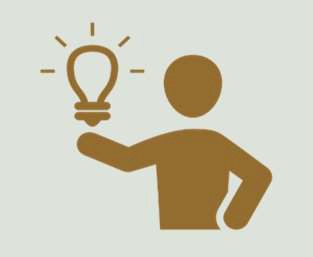 3,2%
do total de demandas
SUGESTÃO
3
sugestões enviadas à ouvidoria
SUGESTÃO
FEV 22
33,3%
foram assuntos correlatos a ANUIDADES
1
ANUIDADES
1
ELEIÇÕES
1
RRT
0
.800
+ frequente
individualização da cobrança anual
0
CARTEIRA PROFISSIONAL
0
CAT
0
CAU ASSUNTOS GERAIS
0
CAU UF
0
GERAL
NÚMEROS POR REGIÃO E ESTADO
FEV 22
SÃO PAULO MINAS GERAIS RIO DE JANEIRO
BAHIA DISTRITO FEDERAL RIO GRANDE DO SUL ESPIRITO SANTO
PARANÁ SANTA CATARINA
RONDÔNIA
PARÁ PERNAMBUCO
MATO GROSSO DO SUL RIO GRANDE DO NORTE
RORAIMA
ACRE ALAGOAS
AMAPÁ AMAZONAS
CEARÁ GOIÁS
MARANHÃO MATO GROSSO
PARAÍBA
PIAUÍ SERGIPE TOCANTINS
39
13
6
5
5
5
4
4
4
3
2
2
1
1
1
0
0
0
0
0
0
0
0
0
0
0
0
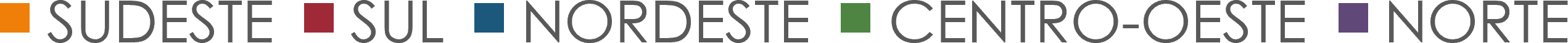 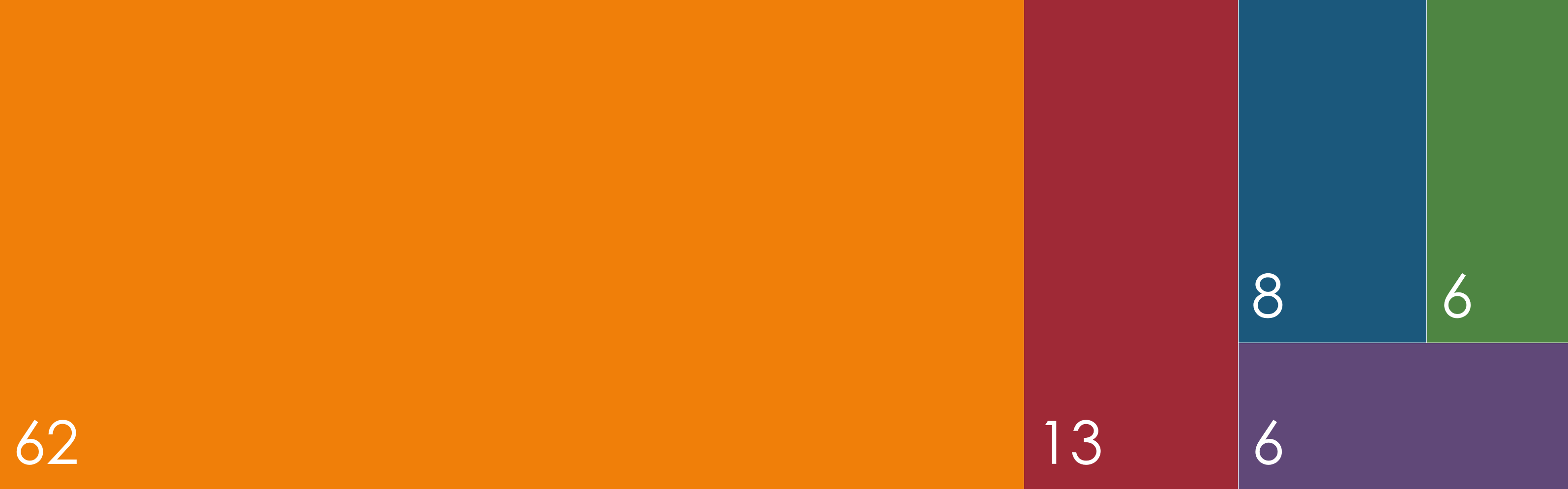 TIPO DE PROTOCOLOS POR LOCALIZAÇÃO
(pessoa física + pessoa jurídica)
FEV 22
37%
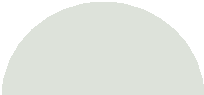 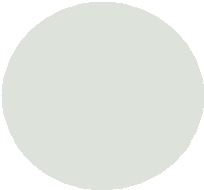 RECLAMAÇÃO
51%
27%
21%
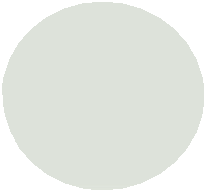 INFORMAÇÃO
17%
14%
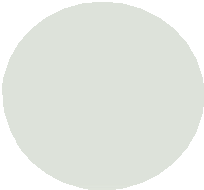 SOLICITAÇÃO
13%
13%
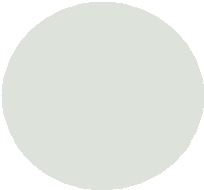 DENÚNCIA
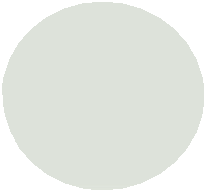 SUGESTÃO
7%  2%
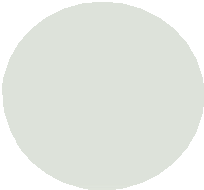 ELOGIO
0%  0%
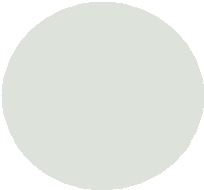 DIVERSOS
0%  0%
68%
32%
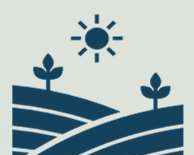 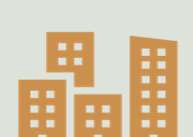 CAPITAIS
INTERIOR
TIPOS DE PROTOCOLOS POR GÊNERO
(pessoa física)
FEV 22
49%
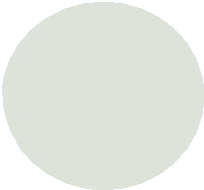 RECLAMAÇÃO
56%
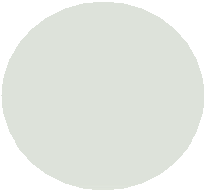 24%
24%
INFORMAÇÃO
18%
16%
SOLICITAÇÃO
DENÚNCIA
4%  4%
SUGESTÃO
0%  0%
ELOGIO
4%  0%
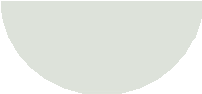 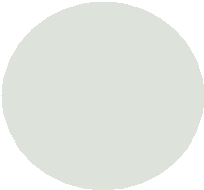 DIVERSOS
0%  0%
66%

34%
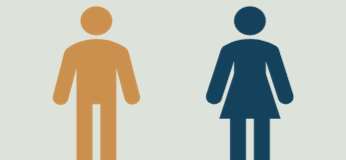 HOMENS
MULHERES
PERFIL DA OUVIDORIA
no ano de 2022
equipe CAU/BR VANESSA OLIVEIRA NAYANE OLIVEIRA RENATA ALVES
ouvidor geral até 7/4/22
ROBERTO SIMON
ouvidora geral 2-26/5/22
SYLVIA FICHER
ouvidora geral desde 26/7/22
ANA LATERZA
de 1/19 a 5/9/22 (encerramenvto das
atividades)
CAU/CE
8 ATENDIMENTOS
ouvidor CAU/CE até 5/9/22
LEONARDO RIBEIRO
equipe CAU/SP BRUNO CORREIA IGOR CASAL
CAU/SP
354 ATENDIMENTOS
desde 2015 em atividade
ouvidor desde 14/3/22
RICARDO SILOTTO
CAU/PR
67 ATENDIMENTOS
equipe CAU/PR
LEANDRO REGUELIN
ouvidor desde 10/3/22
ROBERTO SIMON